ת''ז יהודית ישראלית
סדנת סיכום
ביתן העם היהודי
סרקו אותי
שעון כיתתי
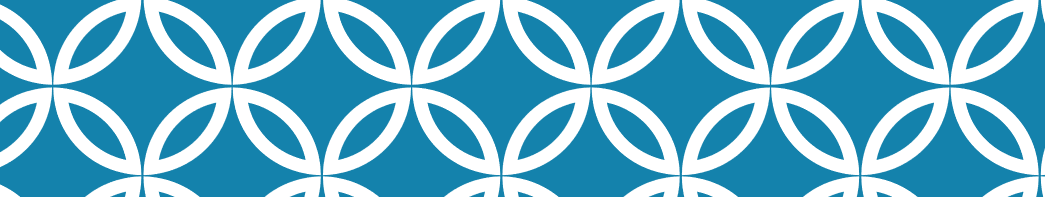 תרבות יהודית
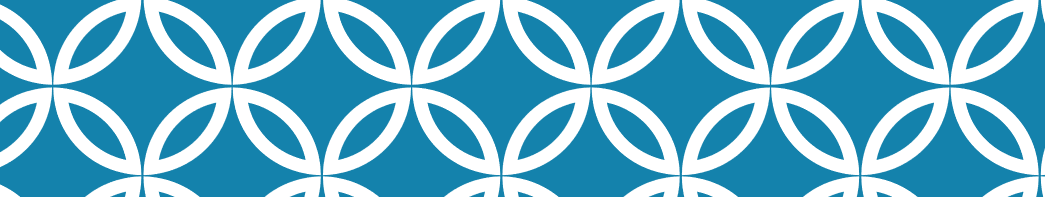 אחריות הדדית